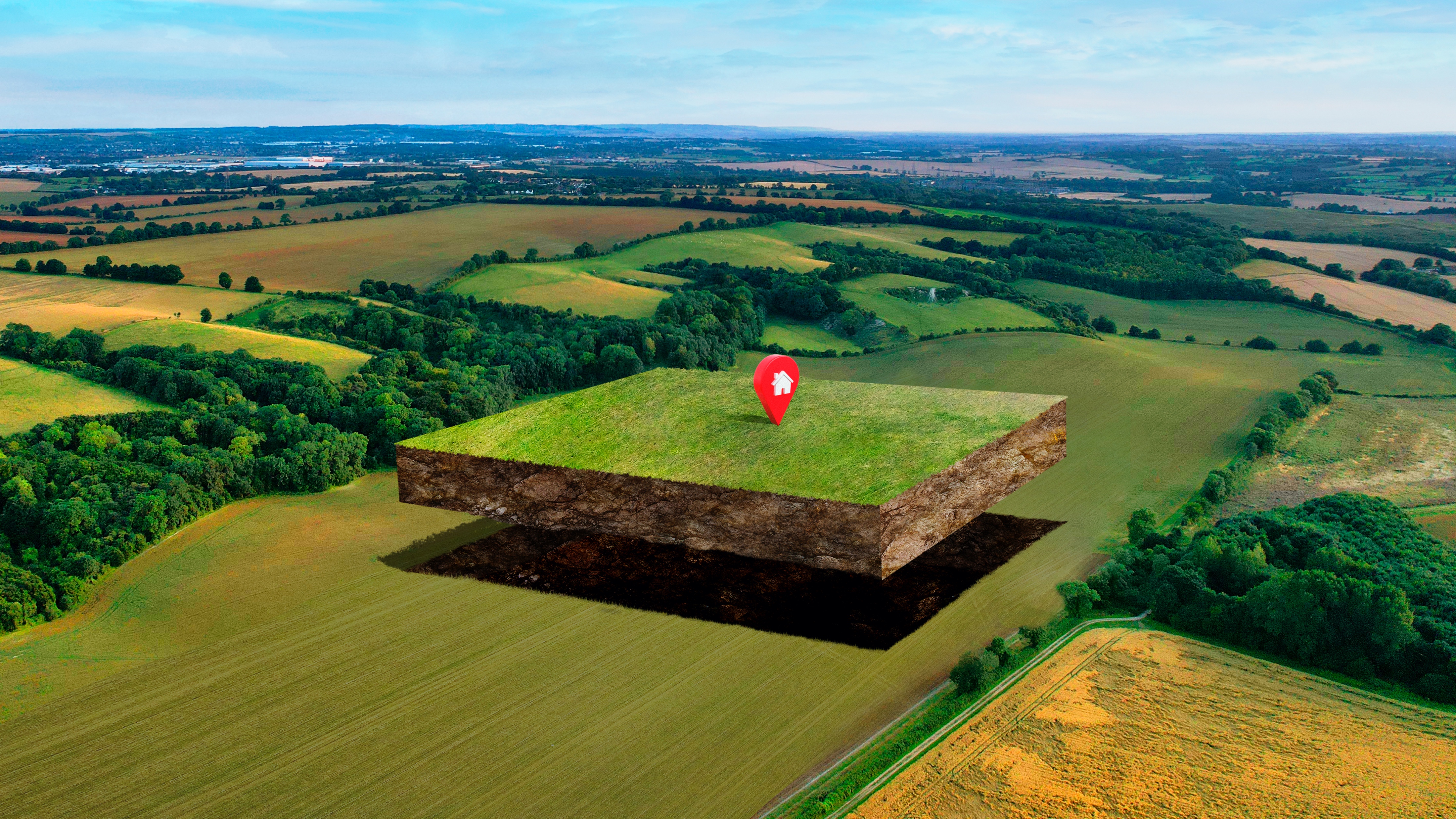 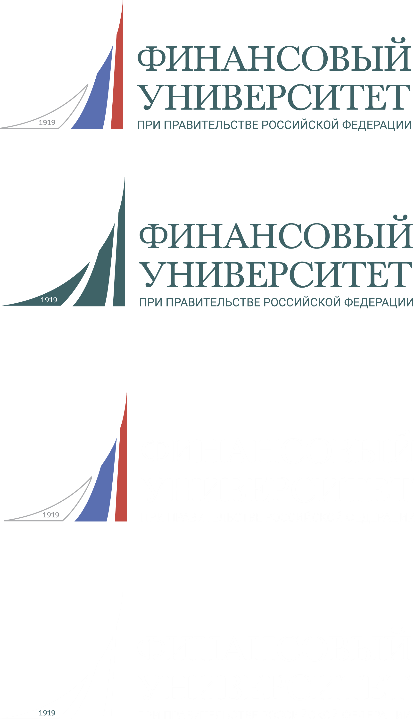 МЕТОДИЧЕСКИЙ ПОДХОД К ОЦЕНКЕ ЗЕМЕЛЬНЫХ УЧАСТКОВ ПРОИЗВОДСТВЕННОГО НАЗНАЧЕНИЯ НА ОСНОВЕ ТЕХНОЛОГИЙ МАШИННОГО ОБУЧЕНИЯ
Стерник Сергей Геннадьевич, д.э.н., профессор
+7 (903) 549-77-65  sergey-sternik@yandex.ru
да
нет
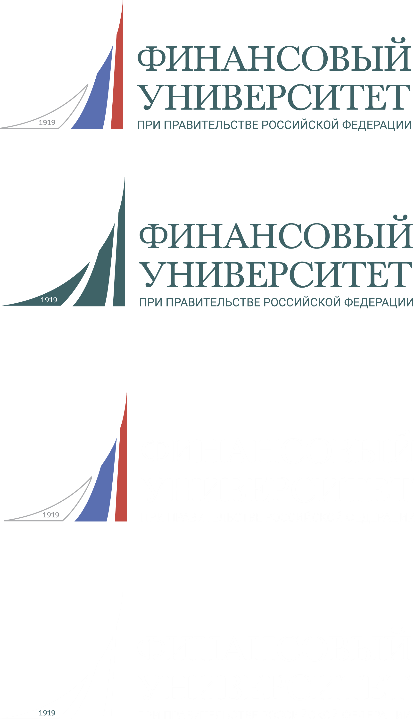 Потенциал снижения выбросов парниковых газов высокий?
Расчет и верификация количества углеродных единиц
Обоснование других эффектов от реализации проекта
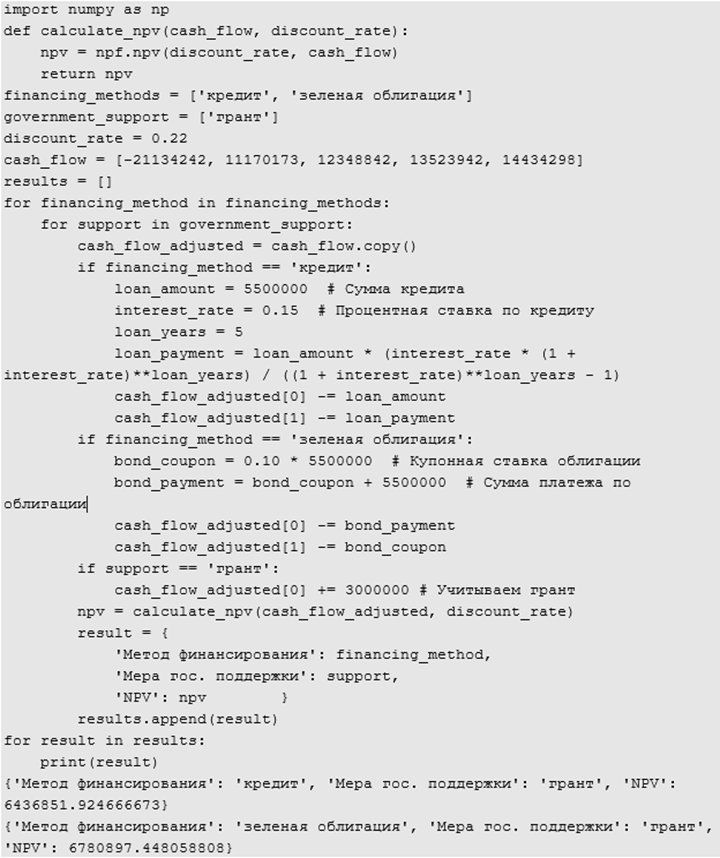 Финансовая модель проекта
Распределение рисков по модели ГЧП
Оценка рисков
Расчет денежного потока с выбранным методом финансирования
Меры поддержки
Пересчет денежного потока с другим методом финансирования
rNPV>=0
нет
да
Проект следует принять / признать эффективным
Проект следует отвергнуть / признать неэффективным
Развитие методического подхода к финансированию климатических проектов государственно-частного партнерства
Развитие методов оценки стоимости бизнеса в условиях санкционных экономических изменений
Разработан метод расчета стоимости российских публичных компаний по данным фондового рынка на основе статистической модели учета влияния на стоимость значимых финансовых и нефинансовых показателей (рентабельность активов; текущая доходность; средняя за пять лет операционная прибыль; дивидендный рейтинг; факт наличия компании в санкционном списке SSI и SDN; рост стоимости акций; финансовый рост по шкале от 0 до 5, рассчитываемый по темпам роста выручки, прибыли и собственного капитала; эффективность по шкале от 0 до 5, определяемая с учетом ROE, ROS и ROIC), которая построена с применением инструментария машинного обучения. Метод позволяет прогнозировать степень влияния санкционных ограничений на потенциальное изменение стоимости бизнеса.
3
Рисунок 4. Этапы применения метода
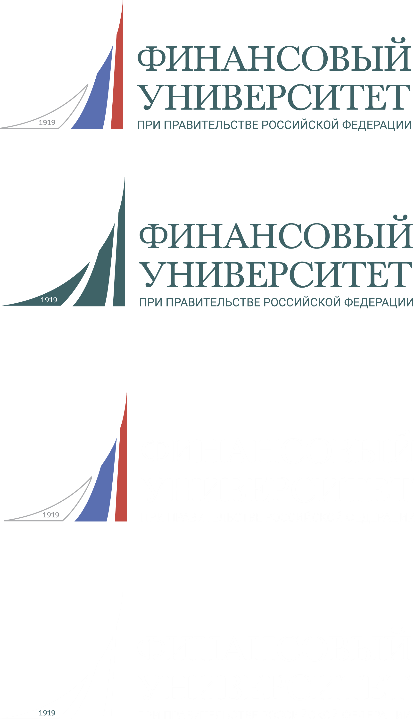 Развитие инструментария оценки стоимости бизнеса с учетом качества корпоративного управления
Для создания модели использован алгоритм CART (Classification and Regression Trees). 
Метрики качества на тестовой выборке:
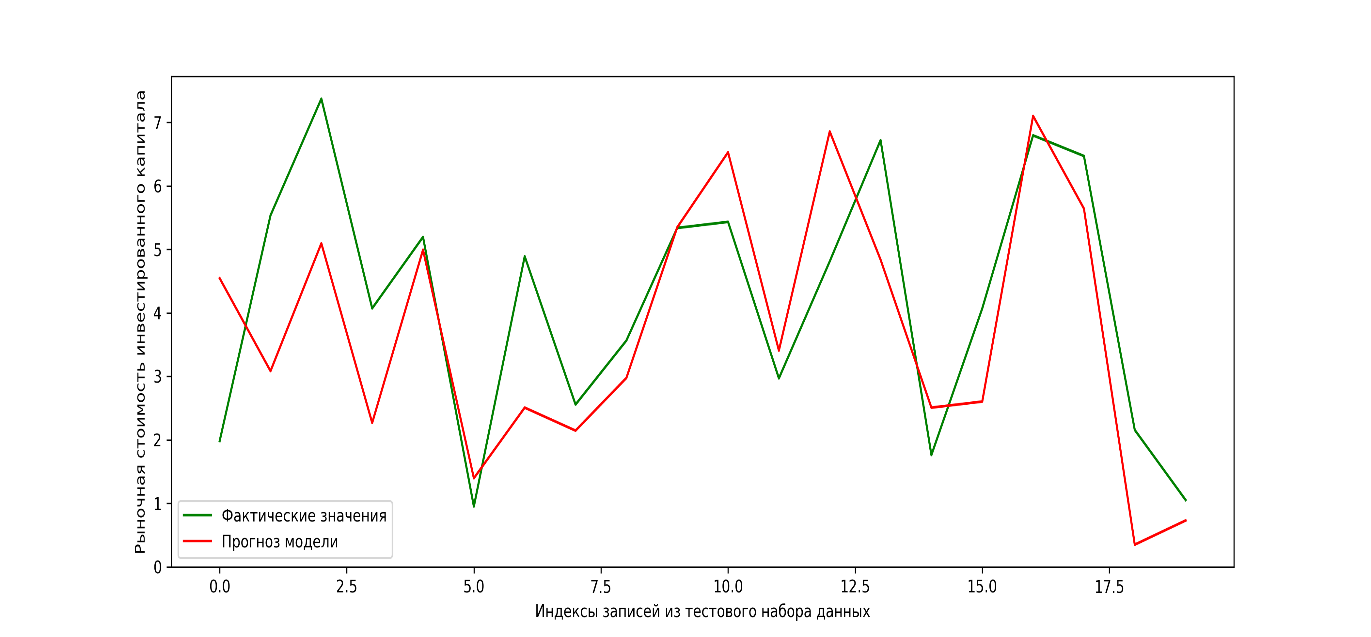 Фактические и прогнозные значения рыночной стоимости российских публичных компаний на тестовом наборе данных (147 компаний)
Развитие методического подхода к оценке финансовых рисков участников проектов государственно-частного партнерства
Распределение количества фактов банкротства или неисполнения проекта ГЧП участниками
Количественные характеристики набора данных для обучения модели
Выбор модели. С использованием машинного обучения протестированы несколько моделей: 
дерево решений для классификации; 
модель случайного леса для классификации; 
логистическая регрессия 
 Для оценки качества полученных моделей использовались метрики: precision (точность), recall (полнота), f1_score (гармоническое среднее между точностью и полнотой) ROC AUC ((Receiver Operating Characteristic) – рабочая характеристика приемника и AUC (area under curve) – площадь под кривой ROC)
5
Развитие инструментария поведенческих финансов
После проведения на основе технологий машинного обучения графического анализа массива данных с фондового рынка Гонконга, расчета и выведения отклонений поведенческой беты от расчетной для каждого действующего инструмента поведенческих финансов, построен диапазон отклонений в соответствии с действующим инструментом.
Технология машинного обучения реализована также при расчете показателей, отражающих тональность новостного текста. Результаты оценки эмоций сверяются с применяемой в работе шкалой, связанной с использованной в работе обучающей выборкой. 
С использованием методики векторизации текста TF-IDF (Term Frequency-Inverse Document Frequency) и машинного обучения с учителем разработана модель логистической регрессии (Logistic Regression) для идентификации тональности финансовых сообщений.
После предобработки и подготовки данных выполнено деление обучающей выборки на признаки и целевую переменную, набор данных разделен на тренировочную (1996 объектов) и тестовую выборку (500 объектов). Обучено три модели с использованием RandomizedSearchCV (для подбора оптимальных гиперпараметров): модели логистической регрессии, Случайного леса (RandomForestClassifier) и экстра-Дерева (ExtraTreesClassifier). При кросс-валидации лучший результат продемонстрировала логистическая регрессия. Проверка модели на тестовой выборке отразило значение F1- меры (среднегармоническое значение между точностью и полнотой) в размере 0,63, среднее значение ROC/AUC (Receiver Operating Characteristic – рабочая характеристика приемника, Area Under the Curve – площадь под кривой) по всем классам составило 0,81.
Особенности  земельных участков промышленного назначения как объектов стоимостной оценки активов:
многофункциональность, 
многоформатность, 
сложность стоимостного учета публичных ограничений и обременений, 
многоконтурность,  
неопределенность градостроительного развития на разных этапах жизненного цикла 
Относятся к т.н. узким рынкам
Многоконтурность – Федеральный закон № 221 от 24 июля 2007 года "О кадастровой деятельности" отменил предоставление цельного землепользования и ввел новый термин "многоконтурный земельный участок", который относится к единому объекту недвижимости, а его граница образована несколькими замкнутыми силуэтами. Важно отметить, что эти отдельные силуэты, составляющие границу, не являются самостоятельными земельными участками или их частями, т.е. кадастровый номер одинаков для всех участков, входящих в состав кадастровой карты …
Принцип межкатегориального анализа в стоимостной оценке земельных участков производственного назначения заключается в необходимости учитывать в любых методических подходах статистический массив не только аналогов в сегменте промышленных земель, но и всех сделок и предложений по продаже земельных участков во всех сегментах локального или регионального земельного рынка. Принцип основывается на известном следствии сравнительного подхода, заключающимся в том, что при оценке стоимости объекта в определенной заданной категории аналогов использование анализа цен из связанных категорий может значительно улучшить фундаментальное понимание и точность оценки. Это следствие согласуется и с другими экономическими теориями и концепциями, которые подчеркивают взаимосвязанность рынков и влияние товаров-заменителей и дополнительных товаров на динамику цен: 
«эффект замещения» и перекрестная эластичность спроса; комплементарные (взаимодополняющие) объекты (товары); теория портфолио; теория сегментации рынка;  гедонистическая модель формирования стоимости.
Постановление Правительства РФ “Об утверждении правил проведения государственной кадастровой оценки земель” от 8 апреля 2000 г. № 316 : 

определение кадастровой стоимости земельных участков, включенных в определенную группу, при недостаточной информации о рыночных ценах и (или) рыночной стоимости осуществляется в следующей последовательности: 

установить минимальное значение единицы кадастровой стоимости земельного участка, отнесенной к другой группе земель, с достаточной информацией о рыночных ценах и/или рыночной стоимости земли
установить средний индекс кадастровой оценки земель общего пользования (или, если таковой отсутствует, средний индекс кадастровой оценки земель индивидуального пользования) в населенном пункте, ближнем к месту расположения земельного участка;
10
3. путем умножения среднего критерия кадастровой стоимости земельных участков, например, под многоквартирными жилыми домами на показатель индивидуальных жилых домов определить удельную кадастровую стоимость земельного участка, отнесённого к группе индивидуальных жилых домов; 
4. рассчитать кадастровую стоимость земельных участков, отнесенных ко второй группе, путем умножения удельной кадастровой стоимости оцениваемых земельных участков на их площадь. 
5. удельные показатели кадастровой стоимости земель промышленного назначения в пределах территории округа каждого административного центра рассчитываются исходя из минимального критерия удельных показателей кадастровой стоимости земельных участков категории и (или) вида использования, наиболее близкого по функциональному назначению к предполагаемым участкам в пределах данного административного округа. 

Таким образом, межкатегориальный анализ для узких рынков в простейшем варианте уже был предусмотрен в российской практике кадастровой оценки нормативным документом 2000 года.
Научная ценность применения методов машинного обучения (далее МО) к оценке стоимости промышленных земель заключается в расширении методологического арсенала, доступного исследователям 

Ключевое преимущество этой группы статистических методов для научного сообщества видится в возможности исследовать и моделировать сложные паттерны и зависимости, которые могут остаться незамеченными или недооцененными в традиционных подходах 

Стоимость земель, включая индустриальные, подвержена влиянию множества факторов и их взаимодействий, включая местоположение, доступность, зонирование, рыночные динамики и т.д.. Многие методы МО, за счет возможности не определять предварительно конкретную формулу модели, позволяют применить эксплораторный подход и при любом случае их применения обнаружить ранее незамеченные зависимости и паттерны.
Используемые критерии качества модели
MAE — средняя абсолютная ошибка, показывающая среднее отклонение предсказанных значений от реальных в тех же единицах, что и сами значения;
MSE — дисперсия (среднеквадратичная ошибка), более чувствительная к крупным отклонениям, так как ошибки возводятся в квадрат;
RMSE — корень из среднеквадратичной ошибки (среднеквадратичное отклонение);
R² — коэффициент детерминации, измеряющий, какую часть вариации в целевой переменной объясняет модель (максимальное значение составляет 1).
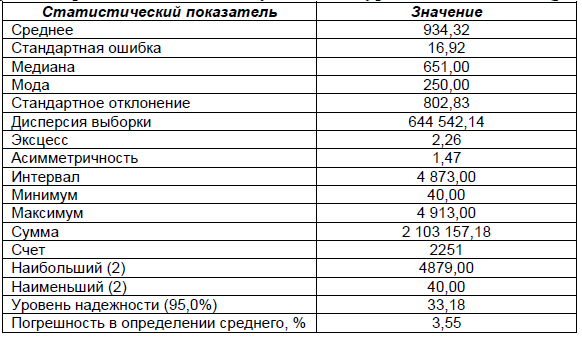 Общее число предложений в исходной выборке 9137, после очистки ее от дублей, повторов, артефактов и выбросов, а также удаления предложений застроенных участков, получена статистически значимая база данных свободных от застройки земельных участков Мурманской области, содержащая 2251 предложение.
Концепция оценки: факторы формирования стоимости делятся на три смысловые группы
Базовые факторы, без определения которых оценка не проводится: местоположение, функциональное назначение (вид разрешенного использования) и размер (площадь) участка, формирующие базовую удельную стоимость;
Субъективные индивидуальные факторы, учет которых применяется выборочно вручную, по очередности - после учета объективных факторов, и только при достоверном обосновании целесообразности и методов применения: корректировки на торг, дату оценки, вид права и условия финансирования сделки;
Объективные дополнительные индивидуальные факторы: совокупность любых качественных и количественных (физических, географических, технических, правовых, экономических, маркетинговых и др.) релевантных признаков, используемых в индивидуальной оценке по мере доступности информации о них в описании предложения или в дополнительных объективных источниках (кадастровой карте, ГИС-системах, органах статистики и др.).
Концепция оценки: понятие базовой удельной стоимости
В основу построения концепции индивидуальной стоимостной оценки земельных участков статистическими методами предлагается использование понятия базовая удельная стоимость, Vn.
Для определения базовой удельной стоимости n-го объекта (Vn) используются указанные выше базовые характеристики земельных участков:
- местоположение, локация (locaton) – L; 
- функциональное назначение, функция (function) – F; 
- размер, площадь (square) – S. 
Предлагаемую концепцию можно выразить формулой 
 
                                                Vn = f (Ln, Fn, Sn),                                           (2)
 
то есть базовая удельная стоимость объекта является функцией трех указанных характеристик.
Источник: расчеты автора
В случае отсутствия наблюдений в отдельных кластерах уровня «локация-функция» для определения базовой удельной стоимости (без учета фактора площади) предлагается применение интерполяционного прогнозирования путем коэффициентов пропорционального пересчета через те функциональные кластеры, значения по которым в данной локации представлены.
Для определения базовой удельной стоимости n-го объекта (Vn) в предлагаемом нами методическом подходе на основе ДППМ для массовой оценки исследуются, прежде всего, три базовые характеристики земельных участков: 
• местоположение, локация (locaton) – L;
• совокупность любых качественных и количественных технических и маркетинговых признаков – определение, дефиниция, definition – D;
• размер, площадь – size, square – S.
Любая исследуемая выборка объектов рынка рассекается и группируется на кластеры, прежде всего по этим трем базовым параметрам, причем по каждому из трех может происходить сколько угодно уровневое иерархическое дробление признака.
Укрупненно изложенную концепцию можно выразить формулой 
Vn = f (Ln, Dn, Sn), 
то есть удельная стоимость объекта является функцией трех указанных характеристик.
Таким образом, общая концепция индивидуальной оценки удельной стоимости земельного участка выражается формулой
    V = Vn + ΔVDn ,                                                            
 где: 
V – итоговая удельная стоимость оцениваемого земельного участка;
Vn = f (Ln, Fn, Sn) – базовая удельная стоимость в n-ном кластере уровня «локация-функция-площадь» при последовательном рассечении массива (при определении дискретным пространственно-параметрическим моделированием Vn= Vвзв);
Vвзв – средневзвешенная по площади базовая удельная стоимость в n-ном кластере;
ΔVDn – изменение базовой удельной стоимости под действием субъективных и дополнительных объективных факторов группы Dn переменного индивидуального состава.
Dкз – категория земель; 
Dпр - передаваемые имущественные права, ограничения (обременения) этих прав; 
Dфин - условия финансирования состоявшейся или предполагаемой сделки; 
Dусл - условия продажи (нетипичные для рынка условия, сделка между аффилированными лицами); 
Dмаркт - условия рынка (изменения цен за период между датами сделки и оценки, скидки к ценам предложений, иные условия); 
Dфиз - физические характеристики объекта, в том числе свойства земельного участка (конфигурация, рельеф, грунт и др.); 
Dэк - экономические характеристики объекта (уровень операционных расходов, если имеются арендаторы - условия аренды, состав арендаторов, иные характеристики); 
Dтэо - технико-экономические характеристики объекта (класс территории, ПЗЗ, технологические присоединения, стадия градостроительного освоения, состояние объектов капитального строительства, соотношение площади земельного участка и площади его застройки, учет экологических требований); 
Dжд - наличие железнодорожных путей необщего пользования либо примыкание к ним;
Dоуиз - наличие особых условий и видов использования земельных участков. Применяется к земельным участкам, на которых расположены промышленные объекты и производства первого и второго классов опасности. Также применяется к земельным участкам, предназначенным для размещения автозаправочных станций, станций технического обслуживания автомобилей, объектов придорожного сервиса;
Dдвиж - наличие движимого имущества, связанного с недвижимостью.
Vn = V0 + Ln  Ln + Fn  Fn + Sn  Sn + ε,

где V0 (intercept) – величина, представляющая предсказанную стоимость 1 кв.м в локации и сегменте, принятых за базовые (в данной модели это город Мурманск, садово-огороднический), р.
ΔLn – коэффициент при дамми-переменной Ln, который экономически интерпретируется как степень влияния факта нахождения участка в данной локации на величину его удельной стоимости относительно Vо;
Ln – дамми-переменная принадлежности участка к данной локации, причем определим ее, как L = 0, если участок не находится в данной локации, и L = 1, если участок там располагается;
ΔFn – коэффициент при дамми-переменной Fn, который экономически интерпретируется как степень влияния факта принадлежности участка к определенному функциональному сегменту на величину его удельной стоимости относительно Vo;
Fn – дамми-переменная принадлежности участка к данному функциональному сегменту, которую определяем аналогично Ln;
ΔSn – коэффициент при количественной переменной-предикторе площади, который экономически интерпретируется как степень влияния площади участка на его удельную стоимость, р./кв.м;
Sn – площадь участка, кв. м;
ε – ошибка регрессии.
Коэффициент детерминации R2 модели равен 0,664 в 90% доверительном интервале [0.65, 0.68]. Это означает, что факторы локации, сегмента и площади совместно объясняют 67% вариации цен в выборке 

Преимущества данной модели заключаются, во-первых, в возможности учета малозначимого фактора площади участка (он станет значимым только для лотов, площадью в десятки гектаров, например – промышленных и сельскохозяйственных земель и др.). Во-вторых – в большей точности при меньшем числе наблюдений и в возможности менее трудоемкого учета большого числа факторов

Данная модель, так же, как и мультипликативная, может быть применена, в т.ч., для автоматизации кадастровой оценки, а также использоваться для расчета ставок аренды земельных участков, находящихся в государственной и муниципальной собственности
Выбор метода МО зависит от конкретных характеристик земельного рынка, типа доступных данных и проводимого анализа. В контексте уникальных особенностей земли как товара особенно ценны методы, которые могут обрабатывать многомерные, нелинейные и временные данные, в то же время включающие широкий спектр экзогенных переменных.

Некоторые модели МО способны в перспективе преодолеть указанные особенности набора данных и, вероятно, смогут показать большую объясняющую и предсказательную силу относительно дискретной и регрессионной моделей. Так, проблему наличия аутлаеров можно потенциально решить использованием робастных статистических методов, применением логарифмической трансформации целевой переменной, применением т.н. ансамблевых моделей (например, Random Forest).
В построении модели сегментация наблюдений по локациям и назначению сохранена. В силу гетерогенности набора данных и очень разного размера релевантных сегментов, разбиение данных на тренировочную и валидизационную подвыборки стратифицировано – таким образом обеспечено, что в обеих подвыборках представлены все сочетания локаций и назначений участков. В тестовую подвыборку попало 30% наблюдений.

Для тестовой подвыборки R2 = 0,619. Данный показатель свидетельствует о предсказательной силе модели, и как она работает на неизвестных прежде данных. Для сравнения с предыдущими моделями по показателю R2, он был рассчитан для тренировочной подвыборки и составил 0,887. Коэффициент корреляции показателя «Удельная стоимость, р./кв.м» и предсказаний удельной стоимости, рассчитанных с помощью модели случайного леса, составил 0,88 (N = 2250). Это показывает, что с точки зрения объясняющей силы и объясненной вариации, модель случайного леса справляется лучше, чем рассмотренные выше дискретная и регрессионная модели. Отрицательным аспектом модели является то, что единой формулы, в отличие от линейной регрессии, у неё нет, так как для каждого из деревьев выбиралась случайная подвыборка и был построен свой алгоритм.
Сравнение метрик для данных с выбросами и для отфильтрованных данных
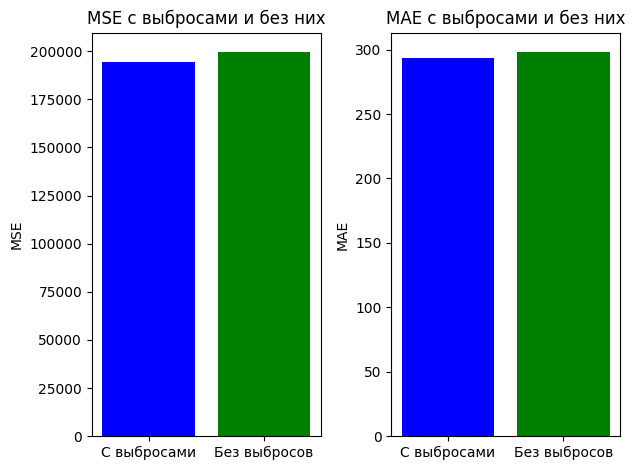 Снижение метрик точности после удаления выбросов свидетельствует об устойчивости модели к выбросам. В данном случае анализ до ограничения выборки работал точнее, что может говорить о том, что выбросы действительно содержат полезную информацию.
Сравнение метрик для трех моделей оценки стоимости
ТРИ ЭТАПА КОМПЛЕКСНОГО АЛГОРИТМА ПОСТРОЕНИЯ МОДЕЛИ МО
первый этап – ДППМ c применением межкатегориальных мультипликаторов, - это фактически предварительная оптимизация выборки и разметка данных для моделей МО с учителем – т.е. этап построения модели МО выполняется вручную в любой среде от Excel до Python;

второй этап – логистическая регрессия на основе интерсепта и фиктивных переменных, - это фактически предварительная настройка и калибровка для модели МО – т.е. предварительная оценка с более высокой чувствительностью, чем в ДППМ, структуры и степени значимости факторов формирования стоимости;

третий этап -  построение целевой модели МО Random Forest, позволяющей повысить точность оценки благодаря последовательному учету результатов двух первых этапов (моделей) комплексного алгоритма.
Благодарю за внимание!